Схемотехника(углубленный курс)
Лекция №3
Сумматор
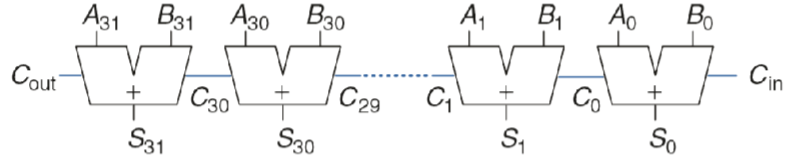 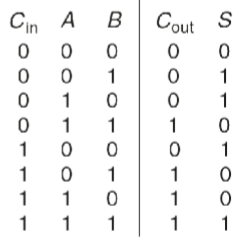 Вычитание
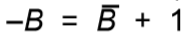 Компаратор
Компаратор величины
АЛУ
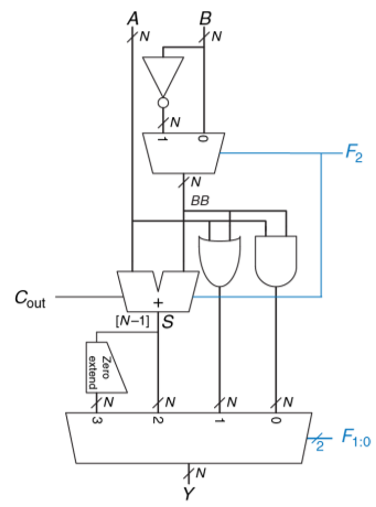 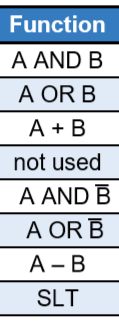 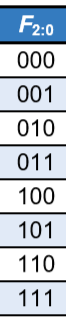 Логический сдвиг
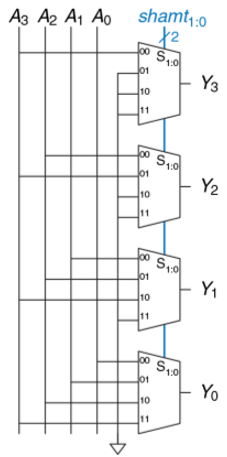 N-битный счетчик
Сдвигающий регистр
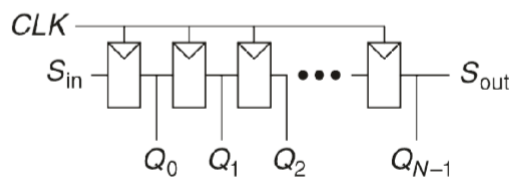 Блокирующие и неблокирующие присваивания
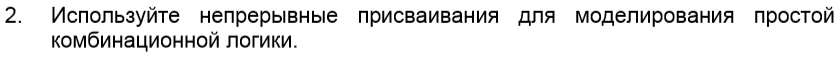 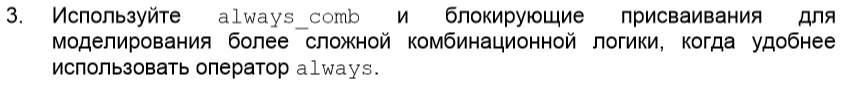 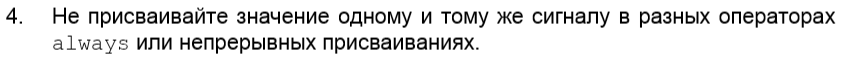 Счетчик
Входные и выходные сигналы
Регистр
Выходная комбинационная логика
Последовательная логика
Сигнал сброса
Счет до нуля
Установка
RTL Viewer
Автомат Мура(a) и автомат Мили(b)
КА: перечисление состояний и переключение состояний
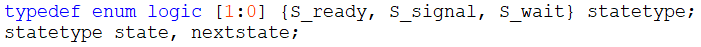 КА: комбинационная логика
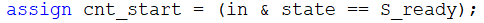 RTL Viewer
State Machine Viewer
Матрицы памяти
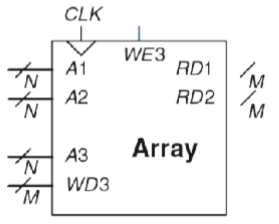 ПЗУ
ОЗУ
Файл регистров